BSC 182Human Physiology & Anatomy II
Dr. Betsy A. Wargo
Introduction
Dr. Wargo
bawargo@ilstu.edu
Office hours:  MWF, by appointment please
Background
Graduated from ISU 1994
Major:  Biology
Graduated from National College of Chiropractic 1997
B.S. in Human Biology
Doctorate for Chiropractic
Introduction
Syllabus
Exams
Six semester exams worth 100 points
Lowest exam automatically dropped when calculating grades
No make up exams
Grading
90% A; 80% B etc
Introduction
Assignments
Encourage one type of Active Study
Ten high-quality quiz questions
Eight multiple choice questions that include at least four options.  Indicate the correct response.
Two short answer questions.  Asked and answered correctly
Assignment should be submitted through Blackboard
No late assignments will be accepted
Introduction
Format
Class will consist of PowerPoint lecture based on the information from your text book.  
Lectures are intended to help you digest and comprehend the material from your book, not replace it.  
Templates for the lectures will be available online for you to download and print.
A picture is worth a thousand words…
Generally, if I draw it on the board, make sure it gets into your notes.
Introduction
Studying
Read before you come in.
Don’t leave confused.
Study as soon after class as possible.
Spread study time out.
Ask for help when you don’t understand.
Introduction
Active versus Passive Studying
Passive:  
reading or re-reading notes, listening to taped lectures
Low energy requirements
Begin to understand material
Introduction
Active Studying
Developing comprehension
Re-writing sections you don’t understand
Study efficiently!
Note-cards
Study groups
Discussing pathways or processes
Explaining to those who don’t get it yet
Forcing verbal recall of written material
Making exam questions
Answering exam questions correctly
Exchanging and reviewing assignments.  This then becomes a study guide for class material.  
Using supplemental study sites for practice quizzes
Introduction
Exam Format
Exams will be created mostly from material presented in lecture
You will be responsible for diagrams (Anatomy)
Multiple choice options will have one correct response unless otherwise noted. 
Indicate all that are correct
Lab
There will be lab this week
Please be sure to bring the BSC 182 lab manual with you to lab
Lab manuals can be purchased at the Phi Sigma bookstore (Felmley 101A) this week and next
Lab format
There will be four lab practicals this semester
Lab assignments (case studies or article summaries) may be assigned throughout the semester.
Ready?
Before we begin, take a moment to introduce yourself to your neighbors	make sure you have contact information from a classmate should you need to get a copy of the notes
Chapter 16:  Endocrine
Vocab:
Auto:    
Endo:   
Exo:   
Para: beside, near 
Neuro:  nerve
Hormon: to excite
Adeno:  gland, gland-shaped
Hypo:
Autocrine & Paracrine
Autocrine function- the hormone released _

______________________________ function- hormone is carried a short distance via interstitial fluid.  

Autocrines and paracrines are __________________________________ chemical messengers and will not be considered part of the endocrine system
Comparing Endocrine & Neurocrine
function- hormone is carried to _


                                                  function- hormone                                                 and is then carried by bloodstream.
Exocrine
Secretions into _

Leads to _
Stomach acid
Sweat glands
Endocrine system
Based on secretion of hormones that act on target cells
Nervous system:  
 
 

Endocrine
Signals sent through blood
Endocrine
Based on chemical signals that bind to receptor molecules
Help regulate _
Control rates of _
___________________________________ through membranes
Regulate balances
 
Reproduction
growth
Hormones
Released from _

Diffuse into bloodstream

Carried to all parts of body

Affect _
Target Cell Specificity
Hormones circulate to all tissues but only activate cells referred to as _

Target cells must have __________________________________________ to which the hormone binds

These receptors may be _____________________________________  or located on the _
Target Cell Specificity
Examples of hormone activity
_________________________ receptors are only found on certain cells of the _

_________________________ receptors are found _
Target Cell Activation
Target cell activation depends on three factors
___________________________________of the hormone
Relative ____________________________________________ on the target cell
The ______________________________________  of those receptors for the hormone

 
target cells form more receptors in response to the hormone
 
target cells lose receptors in response to the hormone
Chemistry of Hormones
Steroid hormones 
Synthesized from _

non-steroid hormones:  Amines, peptides
 
Synthesized from _
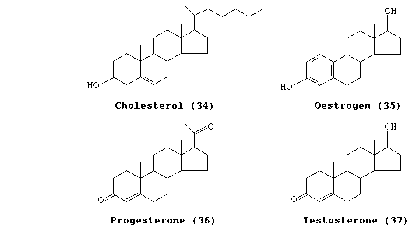 Steroid hormones
Derived from cholesterol

Differ by the types and numbers of atoms attached to complex rings and the way they are joined	
_________________________________, estrogen, cortisol, Vitamin D
Steroid Hormone actions
Carried bloodstream _______________________________________

Soluble in ________________________________ that make up cell membranes

Can _
Steroid hormone actions
Once inside target cells, combine with _

Hormone receptor complex binds with DNA and 
 
Synthesize new proteins

Turns off gene
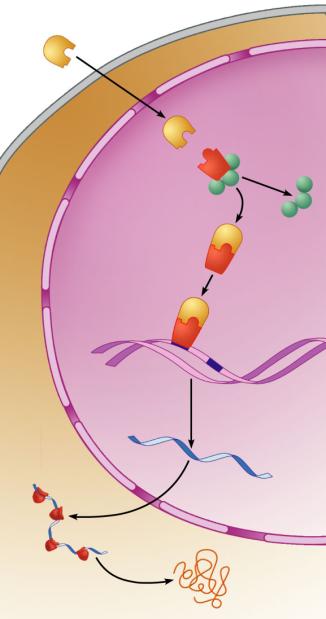 Steroid
hormone
Cytoplasm
Steroid
hormone
Receptor-
chaperonin
complex
Receptor-hormone
complex
Molecular
chaperones
Hormone
response
elements
Binding
Chromatin
Transcription
mRNA
mRNA
Nucleus
Ribosome
New protein
Translation
Figure 16.4
Non steroid hormones
Amines
Norepinephrine 
Epinephrine
Derived from _
Synthesized in the __________________________________________ from the amino acid _
Non steroid hormones
Protein hormones
Composed of _
From parathyroid gland, 
Some secreted by _
Glycoproteins
 

Anterior pituitary hormone
Non steroid hormones
Peptide hormones
 

Associated with posterior pituitary gland
Non steroid hormones
Not able to diffuse through plasma membrane
Combines with _
Non steroid hormones
________________________________________:  the initial hormone that causes the reaction

_______________________________________:  the biochemicals produced as a result of the action of the first hormone
Non steroid hormones
Second messenger:  
cyclic adenosine monophosphate:  _____________
Hormone/receptor  
activates G protein  
activates adenylate cyclase   
removes two phosphates from ATP  
forms cAMP
Non steroid hormones
cAMP activates more enzymes
cAMP  activates _
Protein kinases _______________________________________________ from ATP to molecules
Adding Phosphates to other molecules changes their shapes from _
Non steroid hormones
Inactivation of cAMP

Phosphodiesterase:
Second Messengers
Inositol triphosphate ____________
_________________:  cyclic Guanosine Monophosphate
Derived from nucleotide
Amino Acid-Based Hormone Action: cAMP Second Messenger
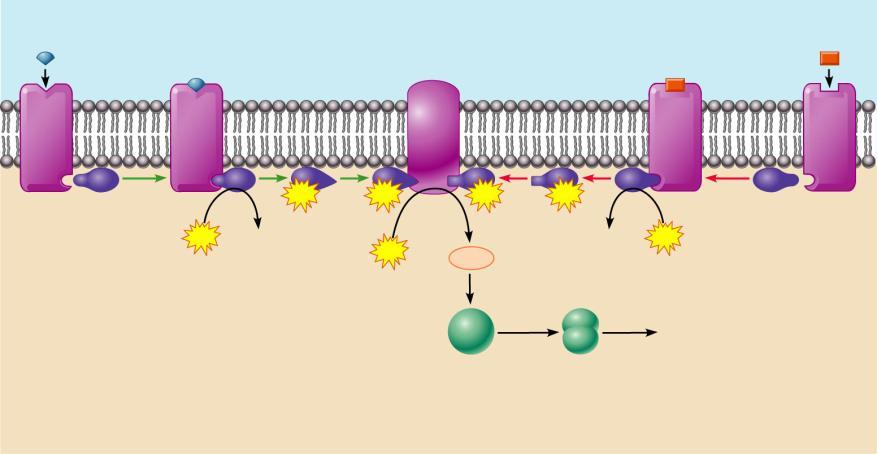 Extracellular fluid
Hormone A
Adenylate cyclase
Hormone B
1
1
2
3
3
2
GTP
GTP
GTP
GTP
4
Receptor
Receptor
Gs
Gi
GDP
GDP
GTP
GTP
ATP
cAMP
Catecholamines
ACTH
FSH
LH
Glucagon
PTH
TSH
Calcitonin
5
Triggers responses of target
cell (activates enzymes,
stimulates cellular
secretion, opens ion
channels, etc.)
Inactive 
protein 
kinase A
Active 
protein 
kinase A
Cytoplasm
Figure 16.2
Hormone Control
Most hormones are controlled by _



A certain level of a hormone will shut down production of that same hormone or a related hormone
Endocrine Gland Stimulation
Three main types of stimuli for endocrine glands
1.   
“Humor” used to refer to __________
Humoral stimuli refers to blood levels of ions and nutrients
Ex:  __________________________________________________ act as a control for Parathyroid hormone release
Low blood calcium stimulates _
Endocrine Stimulation
2.  Neural
 
With stress, sympathetic nerve fibers cause the release of  norepinephrine and epinephrine from the adrenal medulla
Endocrine Stimulation
3.  Hormonal
One type of hormone will act as a __________________________________________________ on another hormone
Hypothalamus releases “Releasing Hormones” to stimulate cells in the anterior pituitary
Also releases Inhibiting Hormones
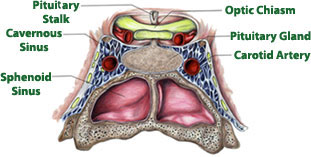 Pituitary gland
Also called _
Hypo:   
Physis:   
Hypophysis:  “to grow under”
Located at _____________________________________
Attached to hypothalamus by pituitary stalk_


Like a pea on a stalk
Pituitary gland
Adenohypophysis
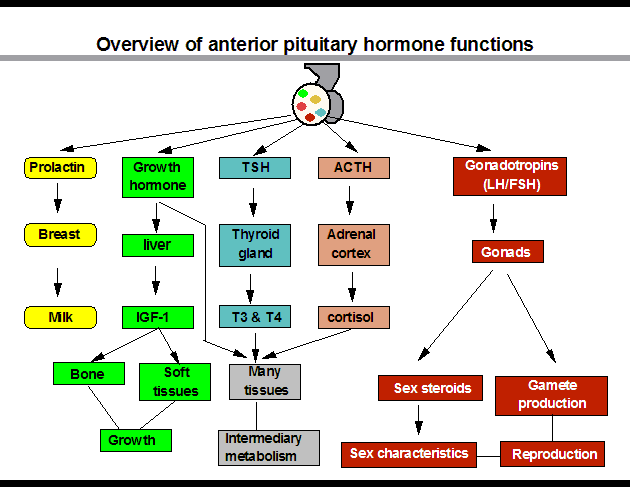 Pituitary gland
Neurohypophysis
Does not _______________________________________ hormones
Neurosecretory cells ________________________________  ADH and OT
Cell bodies of neurosecretory cells are located within the hypothalamus
Hormones release into bloodstream based on input from hypothalamus
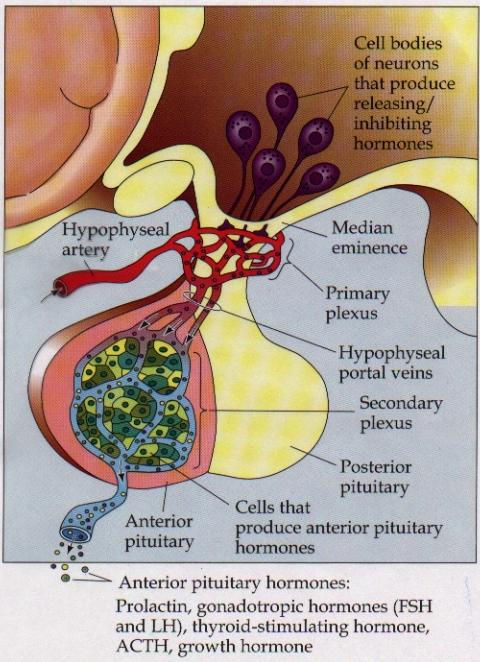 Hypophyseal portal
Causes release of hormones in _

Hypothalamus produces _


rH carried through capillaries into anterior pituitary
Anterior/Posterior
Hypothalamus to Anterior Pituitary
Blood pathway
Hypophyseal _

Hypothalamus to Posterior Pituitary
Modified neurons
Hypothalamic- _
Anterior Pituitary Hormones
Anterior pituitary houses five types of secretory cells
1.  Somatotrophs:   

2.  Lactotrophs (Mammatrophs):   

3.  Thyrotropes:   

4.  Corticotropes:   

5.  Gonadotropes:
Growth Hormone
Protein (non steroidal)

Stimulates cells to _
Anabolic:  _

Encourages use of _
Growth hormone
Control of GH  
 
Secreted from _
Growth hormone releasing hormone
Stimulates secretion of GH
 
Growth Hormone Inhibiting Hormone = Somatostatin 
Secreted from hypothalamus 
(and the gut)
Inhibits secretion of GH 
(and decreases gastrointestinal secretions)
Growth hormone
Direct and indirect stimulation
Direct:  
 
Mobilizes fats and decreases glucose uptake
Indirect:  
GH  
liver  
produces ____________________________________________ (IGF) 
Encourages _
encourages _
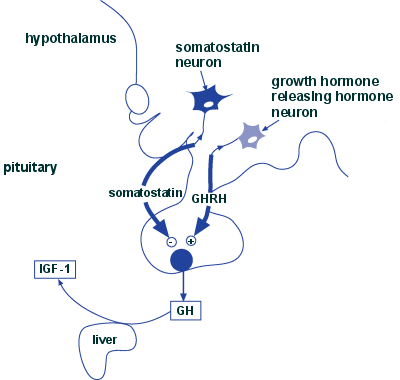 GH hyposecretion
GH ____________________________________ in childhood:  
 
Body proportions and mental development normal
Maximum growth:  _

If diagnosed before puberty, GH can be given supplementally
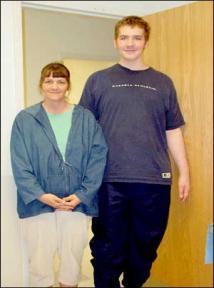 GH hypersecretions
GH oversecretion
In childhood:  _
May reach heights exceeding 8 feet

Typically from ____________________________ of pituitary gland
Epiphyseal plates open in long bones 
Stimulation results in _
GH hypersecretions
In adults:   
__________________________________________________, GH released, body can not grow taller, tends to _________________________________________________
Also associated with pituitary tumor
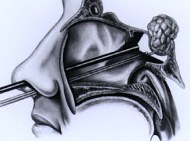 Prolactin
PRL:  _
Pro:  for
Lact:  _
______________________________________________ in females
Excess may cause _
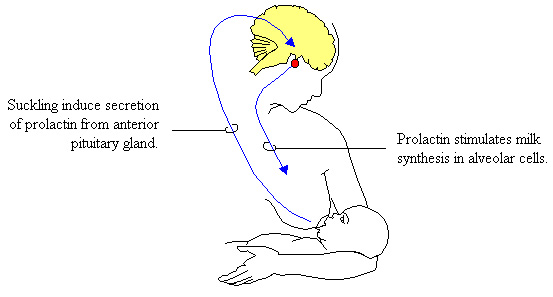 Prolactin
_______________________________________ regulates prolactin secretion

PIH:  prolactin release inhibiting hormone
 
Reduces secretion of prolactin

PRF:  Prolactin releasing factor
Thought to stimulate PRL, but not yet been identified in the body
Thyroid Stimulating Hormone
Called _
Glycoprotein
Controls secretions of hormones from thyroid
 




Increased TSH:  _
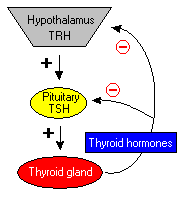 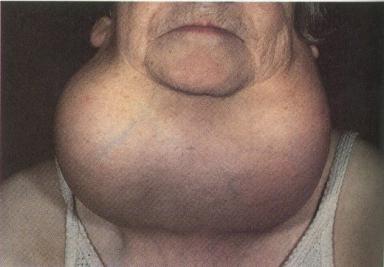 Goiter
Causes of Goiter
 
Hyperthyroidism
 
Hypothyroidism
 
 
HCG
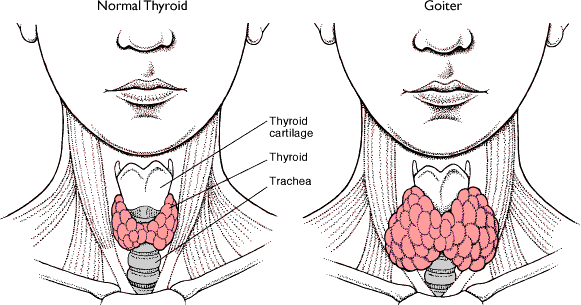 TSH regulation
TRH:  thyrotropin-releasing Hormone
Presence of thyroid hormones _

Inhibits release of _

As thyroid hormones increase  TSH and TRH decrease
ACTH:  Adrenocorticotropic Hormone
Peptide
Controls other hormones that are released from the _
Adrenal hormones _
Regulation:  _


Released from hypothalamus cortical hormones are low
Has daily rhythm:  increased levels in morning before waking
FSH:  Follicle stimulating hormone
Glycoprotein
Gonadotropins:  target the gonads

Follicle:
FSH
FSH:   
stimulates _______________________________________ to mature egg
Stimulates follicular cells to _

FSH:   
Stimulates production of _
LH:  Luteinizing hormone
Glycoprotein
Promotes ___________________________________________ in both male and female

______________________________________:  essential for release of egg:  ovulation
FSH and LH
Regulation

Controlled by _
Gonadotropin releasing Hormone
Secreted from the hypothalamus
GnRH _
Posterior pituitary
Composed of nerve fibers and _

Neurosecretory cells:  secretions _



Hormones:  
ADH antidiuretic 
OT:  oxytocin
Posterior pituitary hormones
Neurons in hypothalamus produce _


Hormones travel down axons
From hypothalamus  pituitary stalk  posterior pituitary  stored in _


Released when _____________________________ passes through axon
ADH
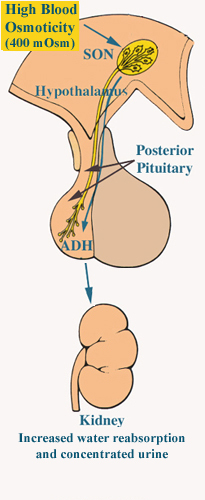 Short polypeptide
_______________________________:  increases urine production

Antidiuretic:  _

ADH causes kidneys to ________________________________ excreted
ADH and alcohol
Alcohol consumption ____________________________________________

Increased alcohol  __________________________________________  more water moved through kidneys  _

Excess alcohol consumption can _
ADH
Also called _______________________________  for its effects on _____________________________________ in blood vessels

Can increase vascular resistance  increase blood pressure
Secretion increases following severe blood loss
Helps to _
ADH
Regulation
Hypothalamus has ________________________________________ that sense changes in body fluid concentrations

______________________________________:  solutes in blood more concentrated  sensed by osmoreceptors posterior pituitary will release ADH  kidneys retain water  solutes in blood become less concentrated
Oxytocin
Also has ___________________________________, but not as strong as ADH
Causes ___________________________________:
Uterine wall:  childbirth
One of the few __________________________________________________  systems: 

uterus stretches  signals hypothalamus to release Oxytocin  causes uterine contraction
Oxytocin
Breasts
OT contracts _

Forces milk from glands  _

Suckling:  mechanical stimulation  stimulates hypothalamus  release of Oxytocin   _
Oxytocin
Males
May play a role in _

Your textbook refers to it as a “Cuddle Hormone” in non-sexual relationships

Present in posterior pituitary.
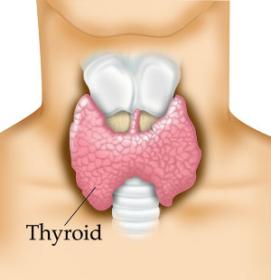 Thyroid gland
Two lateral lobes
Connected by _

Composed of secretory parts called _

Follicular cells produce and secrete hormones that can be _
____________________________________________:  located outside of follicles
Thyroid
Produces three hormones
 
Thyroxine T4
Triiodothyronine T3

________________________________________________ (extrafollicular) cells
Thyroid hormones
T3 and T4 
Regulate metabolism of _

Determine how many calories body needs for Basal Metabolic Rate

 

Maturation of nervous system

Controlled by _____________from _
Thyroid hormones
Follicular cells require _______________________________________ to produce T3 and T4
Iodine absorbed from intestine carried to thyroid gland

__________________________________________ moves it into follicular cells
Iodine and _________________________________  used to synthesize thyroid hormones
Thyroid hormones
Thyroid hormones enter blood and _

Transported to body cells
Thyroid hormones
Parafollicular (Extrafollicular)
Role in blood calcium and phosphate ion concentrations
______________________________________________  less bone minerals put into bloodstream  _____________________________________________ and phosphate concentration in blood
Calcitonin
Calcitonin is _

Seen following meals

May protect bones of mother from resorption during _

Make sure that the fetal need are not met by robbing the mother’s bones of calcium
Parathyroid
Located on ___________________________________  of thyroid gland
Discovered accidentally
Patients with thyroid surgery in which the thyroid was completely removed would have __________________________ __________________________________________________________  They eventually realized there was more than just the Thyroid gland.
Four:  
two superior 
two inferior
Produces:  
parathyroid hormone
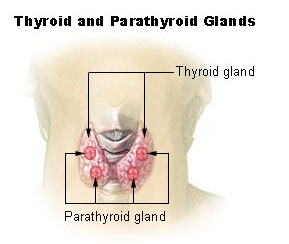 PTH
Protein hormone
 
Decreased blood phosphate ion concentration
PTH stimulates bone resorption by osteoclasts
PTH
________________________________ stimulates absorption of calcium ions from intestine by _

Increased PTH Increased Vitamin D  more calcium absorbed in intestines  _
Calcitonin and PTH
Calcitonin (thyroid) and PTH (parathyroid)
Have _

Maintain _
Adrenal Glands
Associated with the _

Two portions
Adrenal medulla:  _

_________________________:  outer portion
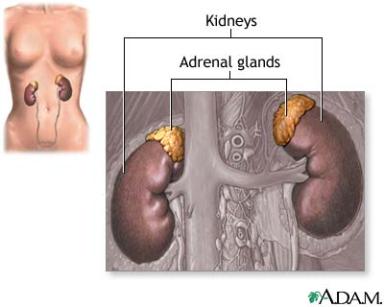 Adrenal medulla
Closely associated _


Adrenal medullary cells are _

Central nervous system  sympathetic nervous system:  preganglionic fiber  postganglionic fiber:   in this case adrenal medulla
Hormones of Adrenal Medulla
Adrenal medulla cells:  _

Produce epinephrine and norepinephrine
 

Epinephrine is _
Adrenal Medulla
Effects of epinephrine and norepinephrine are similar to sympathetic nerve stimulation
 
Increased _
Increased breath rate
____________________________________  activity of digestive system

Duration:  up to 10 X longer than neurotransmitter effects

Removed from the tissues slowly
Adrenal cortex
Makes up _
Divided into _____________________________ of epithelial layers
 
Mineralocorticoids
Balance minerals and water in blood
 
glucocorticoids
 
Sex hormones
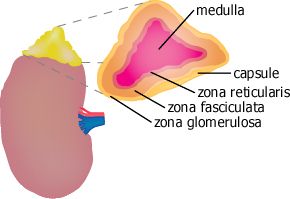 Adrenal cortex hormones
Mineralocorticoid
 
 
Glucocorticoids
Help to maintain blood glucose and blood pressure
 
Gluconeogenesis:  formation of glucose from fats and proteins
Sex hormones
Adrenal testosterone influences female sex drive
Cortisol
Regulation:  
Hypothalamus:  
releases _
Anterior pituitary:  
ACTH  Adrenocorticotrophic hormone

adrenal cortex produces _

Cortisol inhibits _
Pancreas
Two types of tissues for secretion
__________________________________________:  digestive juices deposited into the duodenum 

__________________________________________:  releases hormones:  insulin, glucagon, and somatostatin
Pancreas
polypeptide
Stimulates liver to _
Glycogenolysis

Converts non-carbs into glucose
 

Stimulates breakdown of fats into _
Pancreas
Low blood sugar   release of glucagon from ______________________________________
Glycogen broken into glucose
Gluconeogenesis

________________________________________________ to blood stream
Blood glucose returns to normal and glucagon release inhibited
Pancreas
Insulin
Protein
Effect is _
Stimulates liver to _

Inhibits conversion of non carbs into glucose

Moves glucose _


Decreases the concentration of blood glucose
Pancreas
Insulin
Blood glucose high following a meal   ______________________________ release insulin   
Promotes glycogen formation
Moves glucose into cells
Blood _
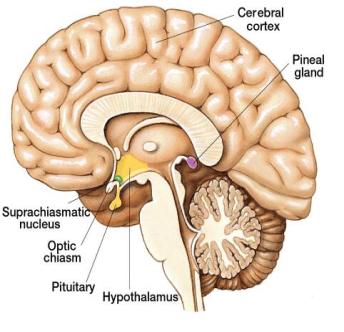 Pineal gland
Small and oval
Located between cerebral hemispheres
 
Near third ventricle
Consists of _
Pineal gland
Hormone:   
Synthesized from _

Controlled by _

_____________________________________________  nerve impulses from retina  hypothalamus spinal cord  join sympathetic nerve fibers back to brain and pineal gland  _
Pineal gland
Dark  impulses from retina _____________________________   melatonin _

Part of circadian rhythm
 

Fertility cycles in some mammals
Pineal gland
Melatonin can bind to receptors and _



Melatonin _______________________________ _____________________ from anterior pituitary
Helps to regulate female reproductive cycle
May also control onset of puberty
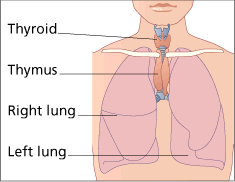 Thymus
Lies in _
Large in children
Diminishes with age

Secretes _______________________:  hormones that affect production and _


Plays role in immune system
Other Structures
Heart
ANP:   
Volume of blood increases _________________________________________________  ANP released  sodium lost in kidneys  water lost in kidneys   _
Gastrointestinal tract
Along the mucosa of the GI tract
Many have _
 
Estrogen, progesterone, hCG
Other Structures
Erythropoetin 
Eryth:  red
 
Renin
Skin
Cholecalciferol
 
Adipose tissue
 
Functions in CNS for appetite control:  satiety
 
Insulin antagonist
Terms:  Ch 17
Eryth 
Leuko:   
Hem a/ato/o:   blood 
Ferr:  iron
Cytes:  cell
Poeisis:   
Baso:  base
Eosino:  red acidic dye
Retic:   
Blast:   
a/an:
Blood
Info from blood can be clinically valuable
Blood sample is _

Hematocrit:  HCT:  is the _
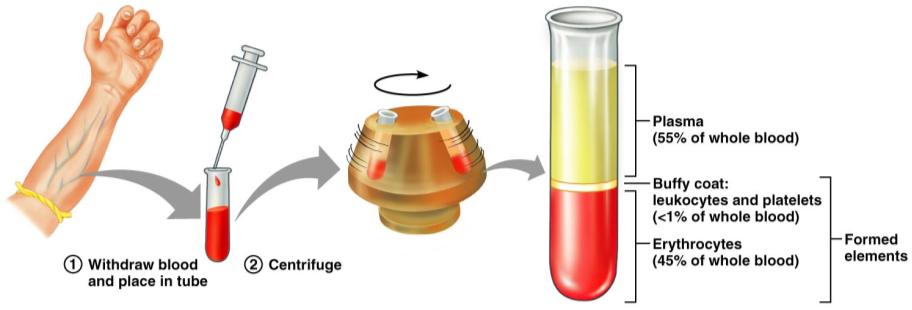 Hematocrit
Men:  	47 +/-  5 ml/100 ml

Women 	42 +/- 5 ml/100 ml

Children 35-49 ml/100 ml
Blood
Plasma:  the remaining _


55% by volume

Includes water, amino acids, proteins, carbohydrates, lipids, vitamins, hormones, electrolytes and cellular wastes
Functions
Functions
Distribution
______________________________________ from lungs

Nutrients _


______________________________________________ from cells to lungs or kidney

Hormones
Functions
Regulation
Maintains _
Carries _


Maintains _


Maintains fluid volume
Functions
Protection
Prevention of blood loss
 

 
Antibodies, complement proteins, White Blood Cells
Blood Plasma
Mostly water that _

Nutrients, gas, hormone, wastes, ions, proteins


Most abundant solutes are the _
Plasma proteins
Most are _
exceptions:  hormones and gamma globulins


Are proteins that are ___________________________________________ or nutrients by the body
Plasma Proteins
Blood Plasma
Albumin
 

Aid in determining _

Regulates water movement between blood and tissues

Affects _

Transports bilirubin and free fatty acids
Dissolved plasma proteins
Globulins
Subdivided into 
Alpha globulin
Beta globulin
 


Transports _
Dissolved Plasma Proteins
Fibrinogen
Primary role is _

Synthesized in the _

_____________________________________ plasma protein in terms of size
Origin of Blood cells
Blood cells originate in the _

Hemocytoblasts:  a type of _
Erythrocytes
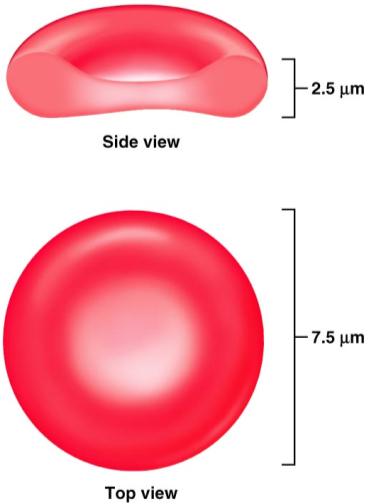 Shape effective for transporting gasses (oxygen, carbon dioxide)
 

Cell membrane is closer to the hemoglobin 
Great for _

Greater _
Hemoglobin
Within the RBC the Hb transports the oxygen
Erythrocytes are more than _


When Hb combines with Oxygen it _

And turns _
Red Blood Cells?
Cells by definition have a nucleus.
RBCs when mature, 
have no _
Have no _
More appropriately called _
Provides more space for Hb
Doesn’t consume the Oxygen it’s carrying
RBCs
Effect of having no nucleus:
Can not ____________________________________________ (no DNA to base it on…)
Therefore, they _



Life span of a RBC is about 120 days
RBCs
Need to be  flexible to navigate vessels
Can’t repair themselves
Become worn and damaged with use
Pass through the _________________________________________ where damaged cells are filtered and removed from the circulation.
Damaged RBCs
RBC _
Hb becomes exposed and break down
Composed of globin chains surrounding a heme group (Iron)

Heme group _

Biliverdin:  _
Biliverdin
Biliverdin is eventually decomposed into 

Bilirubin:   



Think of a bruise.  Consider the color changes it goes through as it heals.
Bilirubin
Both biliverdin and bilirubin _
Embryonic hematopoeisis
Red blood cell formation begins in the
Hematopoeisis
After birth, RBC formation takes place in the red bone marrow
Hemocytoblasts: hematopoietic stem cell
Hemocytoblast  ______________________________________________ proerythroblast  early erythroblasts (produce lots of ribosomes)  late erythroblast _________________________________________________ (this is the stage where organelles and nucleus are lost)  ____________________________________________ released into blood stream and mature in two days to erythrocytes
Erythropoeitin
Erythropoeitin:  hormone that _

Small amount produced by __

Most comes from _

_____________________________________________________stimulates release of erythropoietin
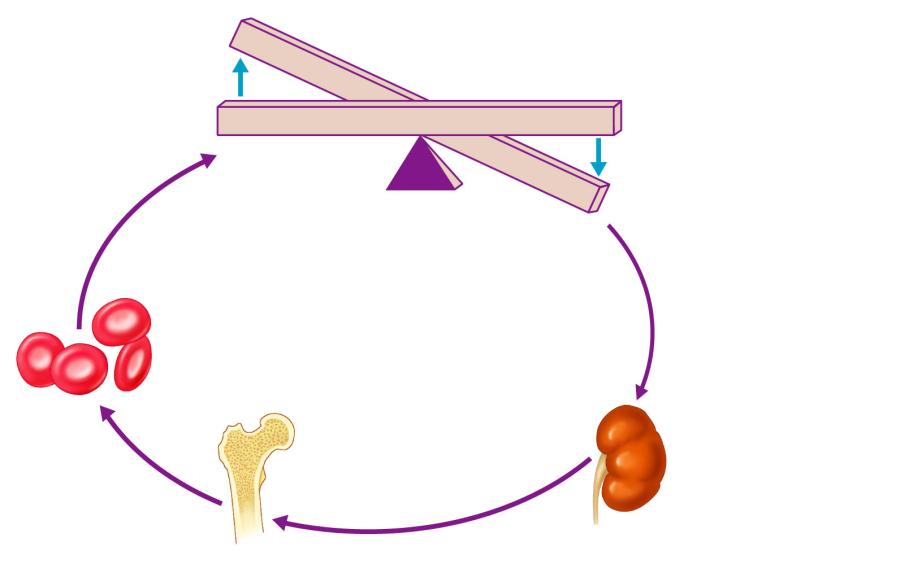 Imbalance
Start
Homeostasis: Normal blood oxygen levels
Stimulus: Hypoxia due to
decreased RBC count,
decreased amount of 
hemoglobin, or decreased 
availability of O2
Imbalance
Increases
O2-carrying
ability of blood
Reduces O2 levels
in blood
Kidney (and liver to a smaller
extent) releases erythropoietin
Enhanced
erythropoiesis
increases 
RBC count
Erythropoietin
stimulates red
bone marrow
Figure 17.6
Erythrocyte Disorders
Anemia 
blood has _

It is a _________________________________________ rather than a disease itself
Blood oxygen levels cannot support normal metabolism

Signs/symptoms include _
Anemia: Insufficient Erythrocytes
Hemorrhagic anemia 
 

Hemolytic anemia 
 

 
destruction or inhibition of red bone marrow
Anemia: Decreased Hemoglobin Content
Iron-deficiency anemia results from:
A secondary result of _
Not enough ___________________in the diet
Impaired iron _

Pernicious anemia results from:
Deficiency of _
Lack of __________________________________________ needed for absorption of B12
Anemia: Abnormal Hemoglobin
Thalassemias 
absent or faulty globin chain in Hb 

RBCs are _

Sickle-cell anemia 
results from an abnormal Hb called HbS
HbS differs from Hb by _

This defect causes RBCs to become _
Polycythemia
Polycythemia 
 
Increases _
HCT can reach _

Three main polycythemias are:
Polycythemia vera
Secondary polycythemia
Blood doping
White Blood Cells
Leuko:  __________________    Cytes___________
Distinguishing characteristics:
 


Cytoplasm (granulocytes and agranulocytes)

  



Staining of the cytoplasm
Diapedesis
Leukocytes can _
Entering or leaving circulatory system
Will move to _


Will move by amoeboid motion
Cytoplasmic extensions
Follow a chemical trail
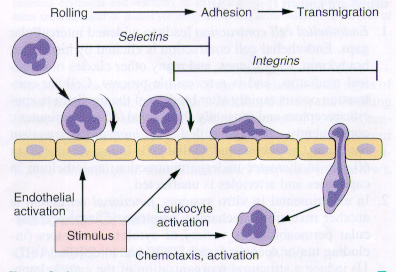 Granulocytes
A collection of white blood cells whose cytoplasm has a _________________________________________ when viewed under a microscope
Function:  generally _
Generated in red bone marrow
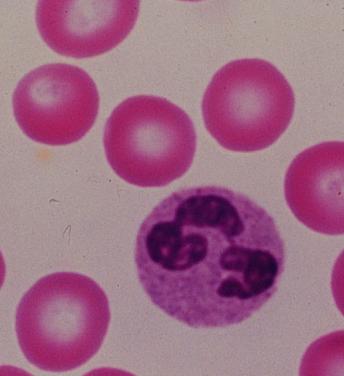 Granulocytes
Neutrophils
Appearance: 
Very fine _
Multi-lobed nucleus
Aka:  PML:  Polymorphonuclear Leukocytes
Function
First WBCs to arrive at the infection site
 
Phagocytize bacteria and fungus
Neutrophils
Kill bacteria by process called _

Oxygen is metabolized to form _________________________________________________ by the neutrophil

Able to ________________________________ offending bacteria
Granulocytes
Eosinophils
Eosin:   
Phil:  loving 

Appearance:
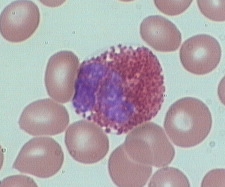 Eosinophils
Function:
Lysosome-like:  filled with _

 

 
tapeworms, flukes, pinworms, hookworms
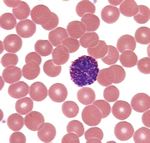 Granulocytes
Basophils
Baso:  basic
Phils:  loving
 
Appearance:
Bi-lobed nucleus
Fewer, but larger granules… _
Function
 
Promotes inflammation:  histamines
Agranulocytes
________________________develop in the bone marrow
Appearance:
__________________________. (2-3 times larger than RBC)

Nuclei is large and _
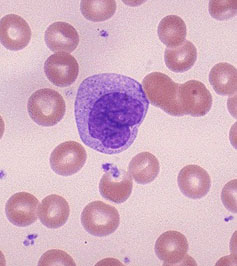 Agranulocytes
Monocytes
Function:
Become ________________________________________ as they leave the blood stream
Highly mobile, _

Phagocytize bacteria, viruses, cellular debris
Agranulocytes
Lymphocytes ___________________________as well as lymph tissues
Appearance
About the same _____________________________
Mostly nucleus.  Thin crescent of cytoplasm
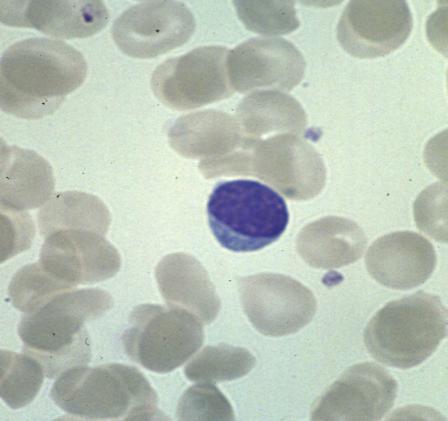 Lymphocytes
Function:  
_____________________________:  cell mediated responses against _



______________________________:  change into plasma cells which release antibodies
White Blood Cells
Distribution:

Neutrophils		54-62%
Eosinophils		1-3 %
Basophils		1%
Monocytes		3-9%
Lymphocytes		25-33%
Leukopoeisis
___________________________________:  production of white blood cells
Stimulated by chemical messengers
Two types of glycoproteins

 

Colony Stimulating Factors
Leukopoiesis
Hemocytoblast 
 
Will give rise to basophils, eosinophils, neutrophils, and monocytes

 
Will give rise to _
Leukopoiesis:  granulocytes
Myeloid cells  ______________________________________  promyelocytes 
_________________________________ myelocytye
_________________________________ myelocyte
_________________________________ myelocyte
Leukopoiesis:  monocyte
Hemocytoblast  myeloid stem cell  myeloblast
Up to this point, no changes from the granular leukocytes

 ___________________________________________  monocyte
Leukopoiesis:  Lymphocyte
Hemocytoblast   

__________________________________  

Lymphoblast   

__________________________________  

Lymphocyte
White Blood Cell Counts
Percentages of the WBCs are of clinical value

Increased leukocytes (overall)
 
May indicate infection, exercise, strong emotions or loss of body fluids
White Blood Cell counts
Decreased Leukocytes
 
Penia:  _

Flu, measles, mumps, chicken pox, AIDS, polio

___________________________________________, lead, arsenic or mercury poisoning
Leukemia
Group of cancerous conditions _

Increased _
Impairs bone marrow function
Severe _

Named according to the _
Myelocytic:  myeloblast descendants:  granulocytes and monocytes

Lymphocytic:  lymphocytes
Leukemias
_______________________________________ advancing
Seen in _
Seen more in children

 
 _______________________________________ advancing
Seen in later cells stages _
Seen more in elderly
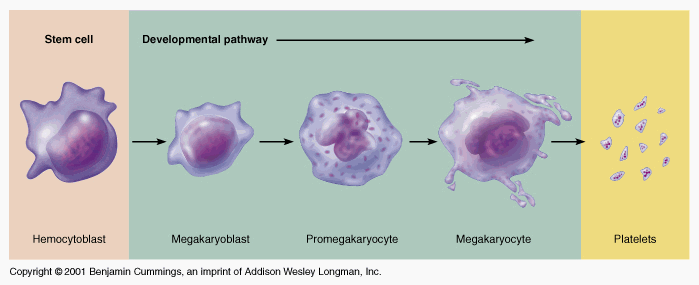 Platelets
fragments

Hemocytoblast 

________________________________________   

_________________________________________   

megakaryocyte 
Hemostasis
Heme:  blood      stasis:  stopping
Process is fast, localized and controlled

Hemostasis causes
Vascular Spasm
Damage to blood vessel stimulates ________________________________________  results in less blood loss

Allows for formation of _


Platelets release _______________________________ which further constricts the smooth muscle in the vessel wall.
Platelet Plug Formation
Platelets adhere to _
Particularly the __________________________________ in the connective tissue
 Platelets + collagen 
change in shape
Becomes _
 
Effective for ______________________________ but not large ones
Blood Coagulation
A set of reactions in which blood is transformed _

Coagulation follows _
Blood coagulation
Blood coagulation is dependent on balance

The ____________ ______________________of pro-coagulants and anti-coagulants
Inability to synthesize procoagulants by the ______________________________________ results in severe bleeding disorders
Major event of coagulation
The ______________________________ of the plasma protein _



Fibrin is composed of insoluble threads
Extrinsic Clotting Factors
Triggered when contacts

 

Any _______________________________ outside the blood vessels
Extrinsic Clotting
Damaged tissues release thromboplastin also called Factor III

 

Depends also on _
Extrinsic Clotting
End result:  Fibrinogen pieces _

Before:  soluble
After:   

Fibrin sticks to exposed surfaces, ____________________________________________, and prevents blood loss
Intrinsic Clotting
Initiated by Factor VII aka Hageman Factor

Due to _________________________________ in the _

Foreign substances in the blood

Blood stored in _
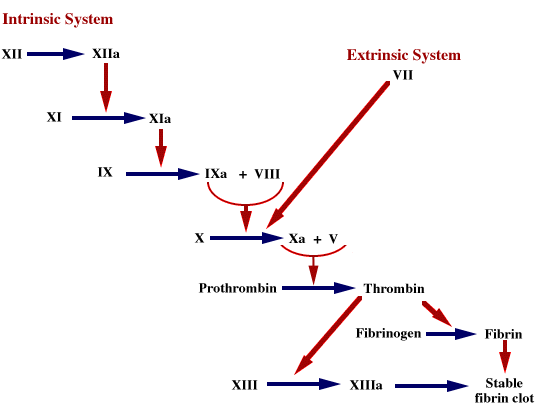 Clots
Fibrin prevents blood loss by forming clots

  

Plasminogen converted to Plasmin

Plasmin _
Clots
Thrombus:  _

DVT
Deep Vein Thrombosis

Embolus:   
if a thrombus fragments or breaks loose and travels through the blood stream, it becomes an embolus
Clots
Embolism:  the traveling embolus becomes lodged at a _


Pulmonary embolism:  blood clot gets lodged in lung vessels
Hemostasis Disorders
Disseminated Intravascular Coagulation (DIC): 
 

Residual blood cannot clot
 

Most common as:
A complication of pregnancy
A result of ___________________________________________ or incompatible blood transfusions
Hemostasis Disorders: Bleeding Disorders
Thrombocytopenia 
condition where the number of _


Patients show petechiae due to _

Caused by suppression or destruction of bone marrow (e.g., malignancy, radiation)
Platelet counts less than 50,000/mm3 is diagnostic for this condition
Treated with _
Hemostasis Disorders: Bleeding Disorders
Hemophilias 
hereditary bleeding disorders caused by lack of clotting factors

Symptoms include _
Hemostasis Disorders: Bleeding Disorders
Hemophilia A 
________________________________________________ due to a deficiency of factor VIII

Hemophilia B 
due to a deficiency of _

Hemophilia C 
______________________________________________, due to a deficiency of factor XI
Transfusions
Whole blood transfusions
Used _
Rapid and voluminous blood loss

Infusions
 
_____________________________________________ are transferred
Antigens and Antibodies
Agglutination is caused by the interaction of ___________________________________________ and the _
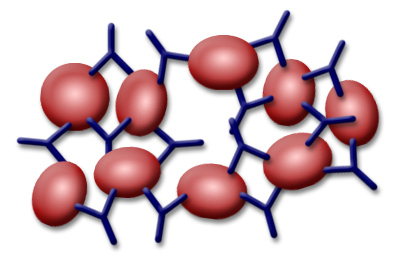 ABO
Type A Blood:  Has _________________________________  on surface
Has ______________________________________ in blood plasma, Anti-B

Will agglutinate when exposed to Anti-A
ABO
Type B Blood:  Has __________________________  on surface

Has Antibody A in blood plasma:  Anti-A

Will _
ABO Blood groups
Type AB Blood:  Has _
Has _

Will agglutinate when exposed to either
ABO Blood Groups
Type O Blood:  Has neither antigen on the surface
Has both _
Rh Factor
Named after _
Antigen originally found in the monkey, later found in humans as Antigen D
If any of the rhesus antigens are present_

Antigen D
Rh –
If an Rh – person is exposed to Rh antigens, _


No complications following first exposure
Rh-
If Rh- person again exposed to Rh antigens, _



Erythroblastosis fetalis:  hemolytic disease of newborn.  Mother’s antibodies can cross placental barrier and _
Exam Format
About 50 questions:
Yes, if it’s in the notes, it’s fair game for the exam
But, do I have to know…?
Yes. 
Bring a pencil and eraser
About 90% will be multiple choice questions with only one correct answer. 
About 10% will ask you to find a series of correct responses.